まちがいさがし
うわさのアハ体験！
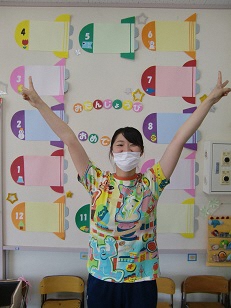 つぎのもんだい！
第一問！どこかがゆっくりかわるよ！
第一問のこたえは、ようふくと手の形です！
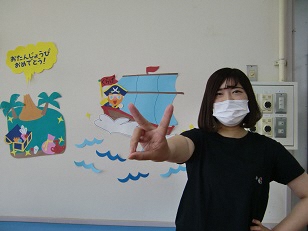 おしまい！
第二問！どこかがゆっくりかわるよ！
第二問のこたえは、ようふくと手の形です！